Verification of the Pair Spectrometer Acceptance using 
                                 Compton events  
                            
                                 (work  progress)
Sasha,   June 12, 2020
6/12/2020
1
Comments Regarding MC Simulation
For MC simulation set JANA_CALIB_CONTEXT to “variation = mc”
                        (for data processing use “variation = default “)
              -  CCDB tables with variation “mc” will be used during in Geant and mcsmear 

 Assigned variation “MC” to the beam_spot Monte Carlo table. Added PS acceptance to the CCDB

 Some minor issues with the latest version of Geant 3 
     (inconsistency between the old and new geometries in digitization hitFTOF,   
      temporary fixed, need to do more tests)
6/12/2020
2
Compton Reconstruction
Start looking on runs with the smallest beam flux, 50 nA, He target

         - uncertainties in the He target density (expected to be less that 5 %)

        - small fraction of accidentals (in tagger and CCAL clusters). Try to check the shape of 
                                                    Compton cross section 


Event selection

      - one cluster in the FCAL and one in the CCAL  ( t = 8 ns ),  t (FCAL – RF) < 3 ns

      - ECCAL > 1 GeV,   EFCAL > 0.5 GeV

      - fiducial cuts in calorimeters:
              exclude fcal inner ring,  -7 cm < XCCAL < 9 cm,   -9 cm < YCCAL < 9 cm
6/12/2020
3
Monte Carlo Simulation: Compton Events
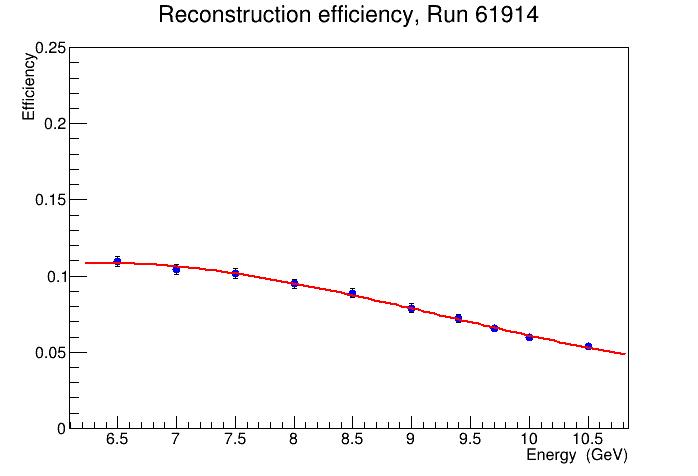 Monte Carlo samples generated by Igal using Pawel event generator

 - Radiative corrections included

 - Igal has implemented the generator to the GlueX framework (to be checked) !
6/12/2020
4
Compton Reconstruction
Run 61914
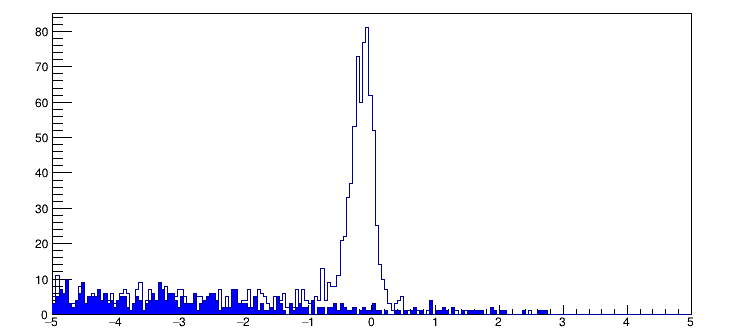 TAGM counter 33
     (E 9 GeV)
Accidentals
Subtract accidentals

Subtract background using empty target runs

 Fit for event yield using a Crystal Ball function
EFCAL + ECCAL - EBEAM    (GeV)
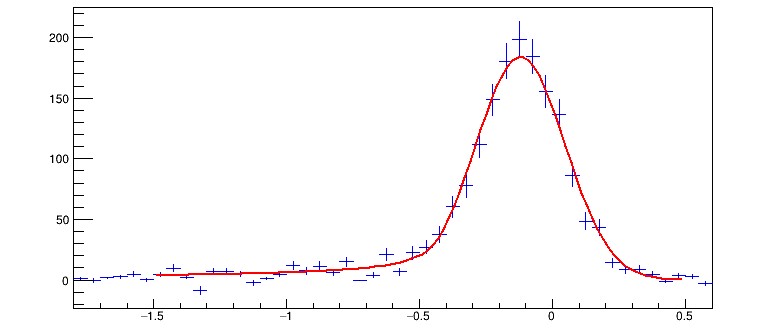 EFCAL + ECCAL - EBEAM    (GeV)
6/12/2020
5
Flux Normalized Yield
Run 61914
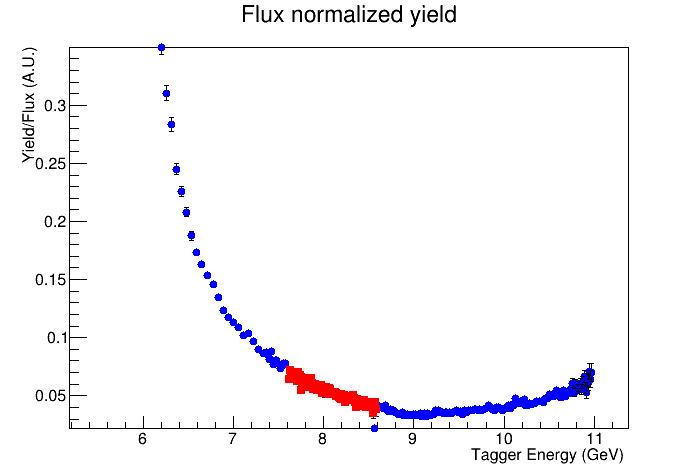 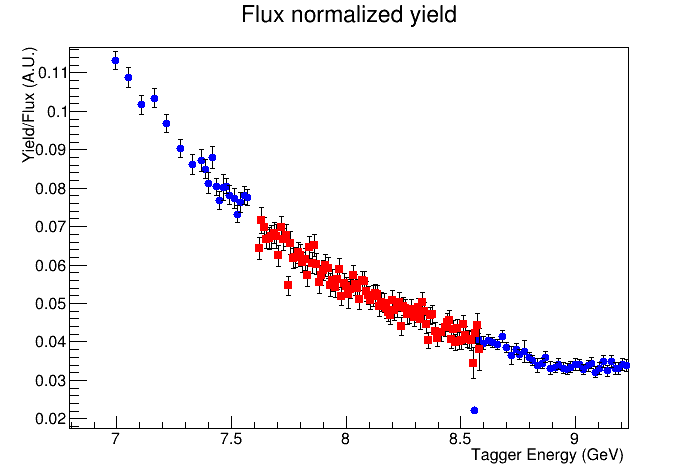 6/12/2020
6
Compton Cross Section
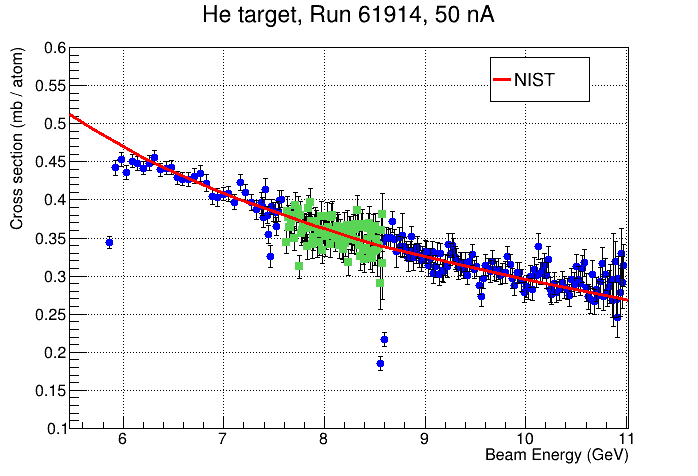 Note: there are uncertainties 
             in He target density
Shape of the cross section is 
      in a relatively good agreement 
       with theoretical predictions

 need to check with larger statistics
6/12/2020
7